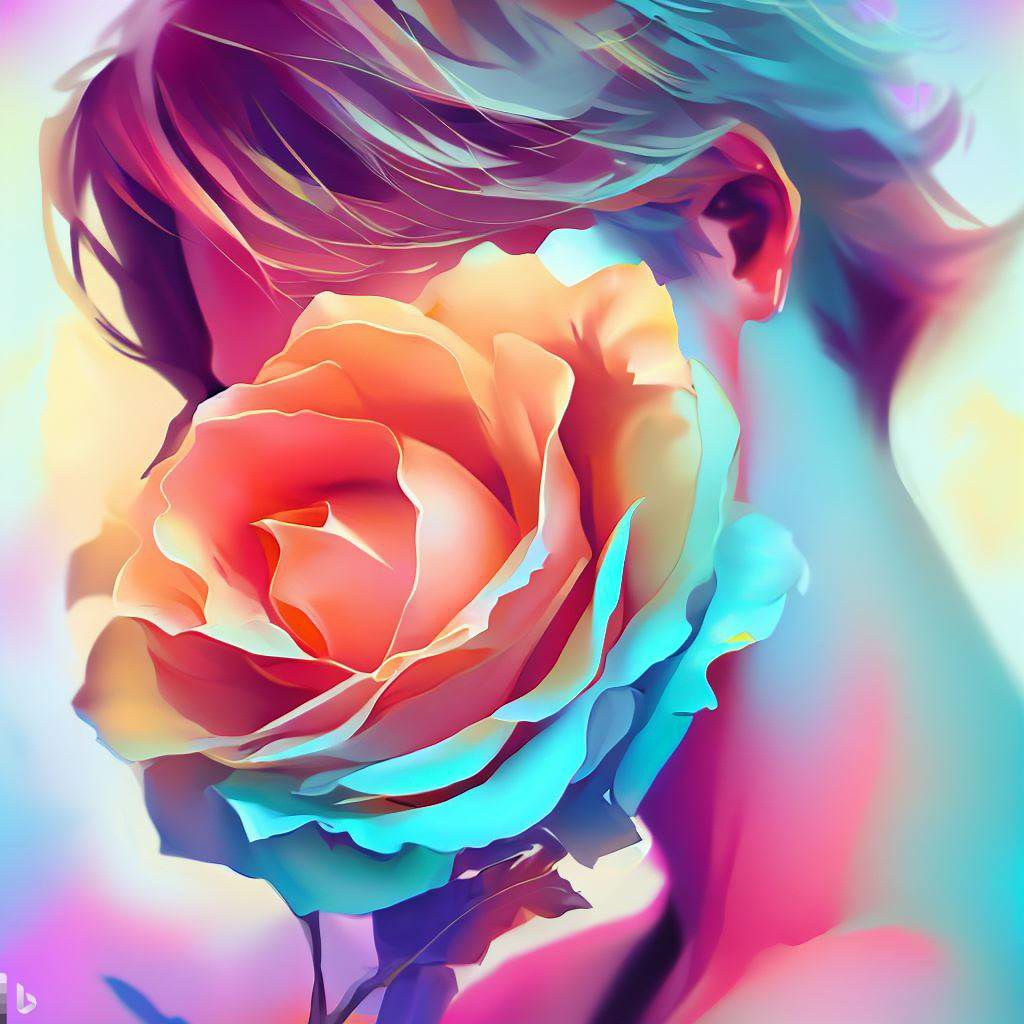 420
性別平等教育日
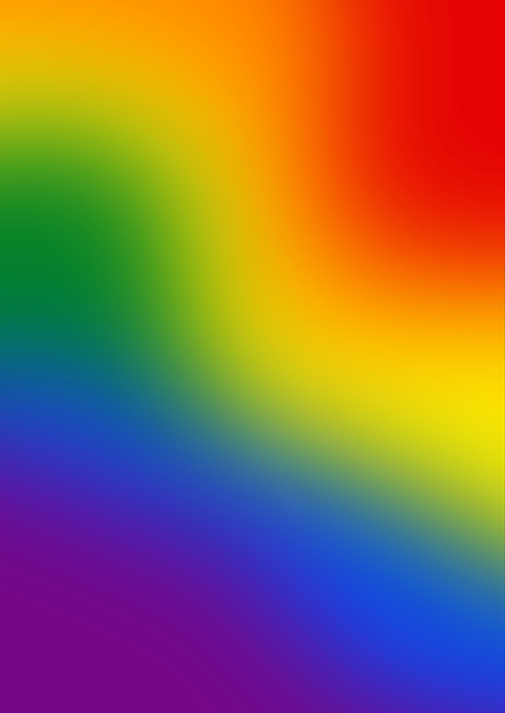 性別平等教育日
420
國小5～6年級
性平教育議題中央輔導群
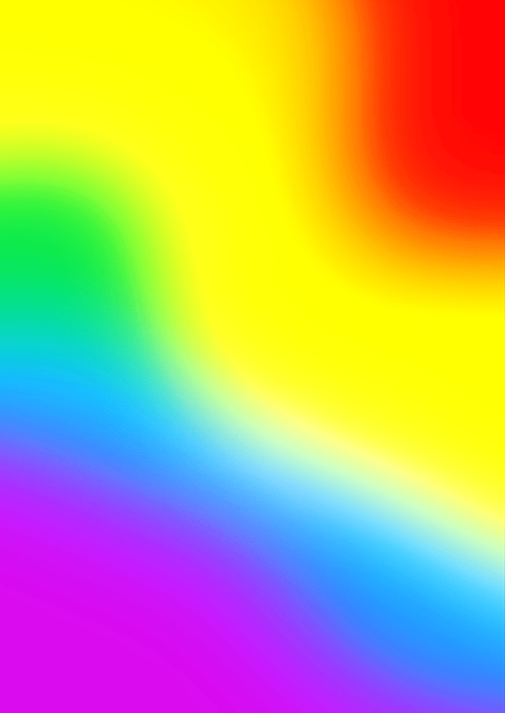 420性別平等教育日的由來
葉永鋕事件
性別平等教育法
性別平等教育日
屏東縣立高樹國民中學89年4月20日發生葉永鋕事件，讓臺灣社會對於性別教育有了許多的討論。
希望透過性別平等教育法，讓學校注意性別弱勢者處境，建立性別平等之教育資源與環境，所以將4月20日訂為性別平等教育日。
學校應該對於不同性別特質或性傾向的學生給予尊重，也要保障學生學習之安全環境。所以，原本的「兩性平等教育法」案，在93年制定公布為「性別平等教育法」。
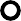 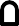 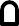 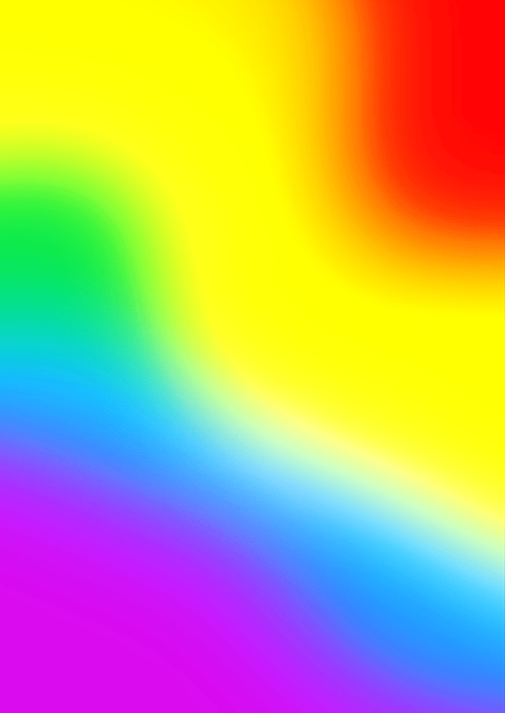 我們來了解
葉永鋕的故事
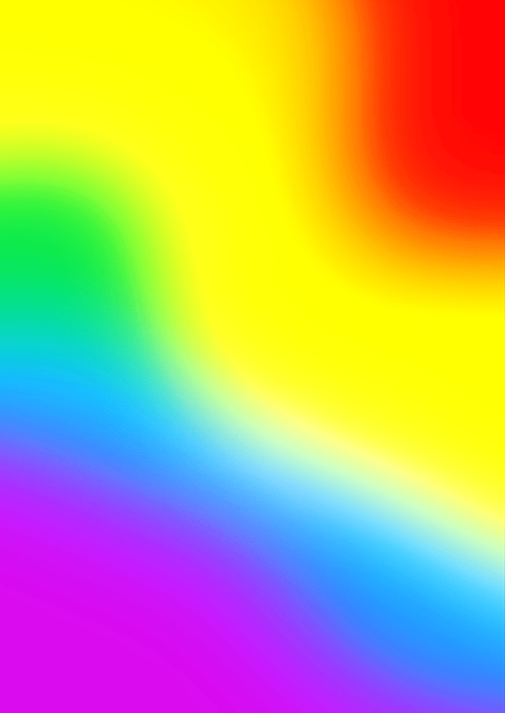 2000年4月20日，屏東高樹國中三年二班的葉永鋕，在第四節音樂課下課前8分鐘，舉手向音樂老師表示想上廁所。經老師同意後離開教室，但一直到下課都沒有返回教室。
不久後，葉永鋕被其他學生發現，在離音樂教室數十公尺遠的男廁找到，頭與鼻子出血，倒在地上。
發現葉永鋕的學生立即通知校方並將他抬至保健室，經護理師處理後，緊急送葉永鋕往醫院急救。但是葉永鋕顱內受創嚴重，持續昏迷，於隔天凌晨4時45分宣告不治。
引用維基百科資料https://zh.wikipedia.org/zh-tw/%E8%91%89%E6%B0%B8%E9%8B%95%E4%BA%8B%E4%BB%B6
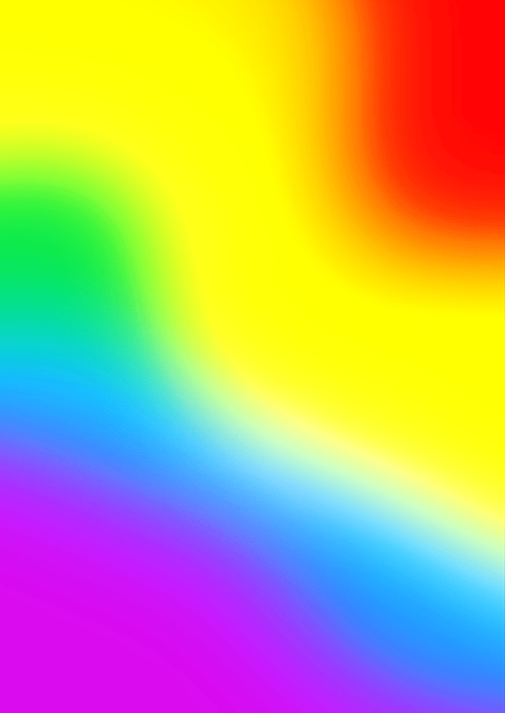 我們來看看
葉永鋕的影片
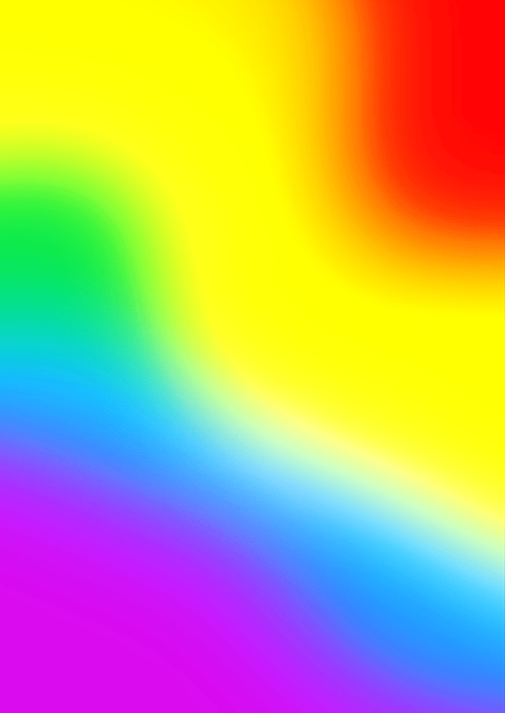 【2015蔡依林PLAY世界巡迴演唱會- 臺北站】
「不一樣又怎樣」紀錄片-葉永鋕篇
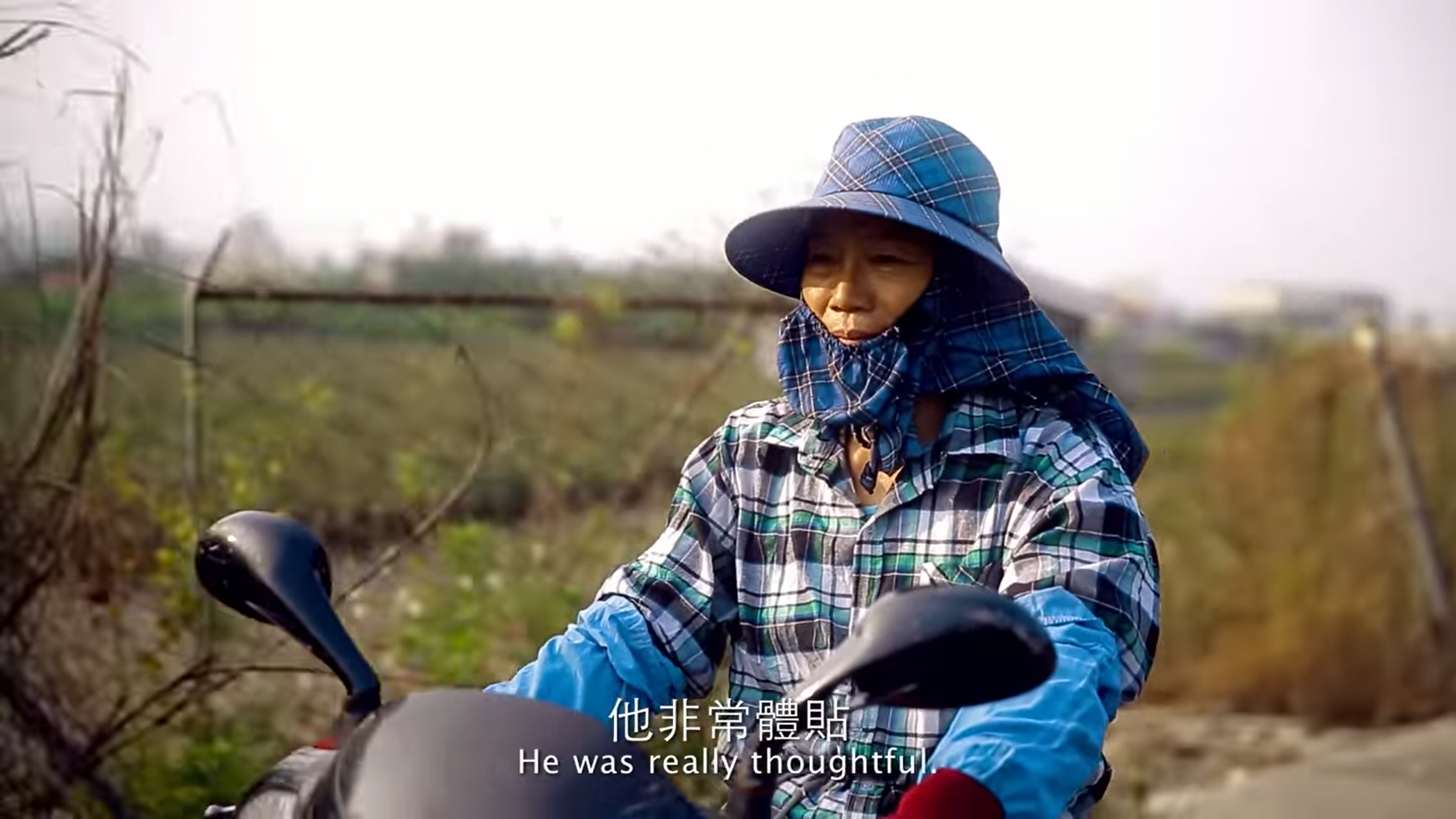 客觀/事實 Objective
提出真外在客觀事實的問句
O
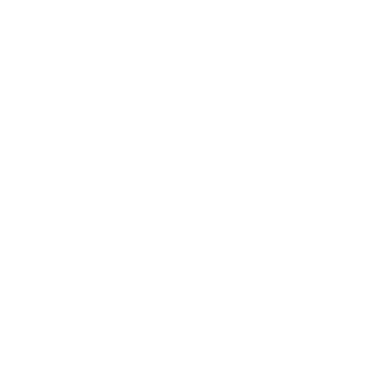 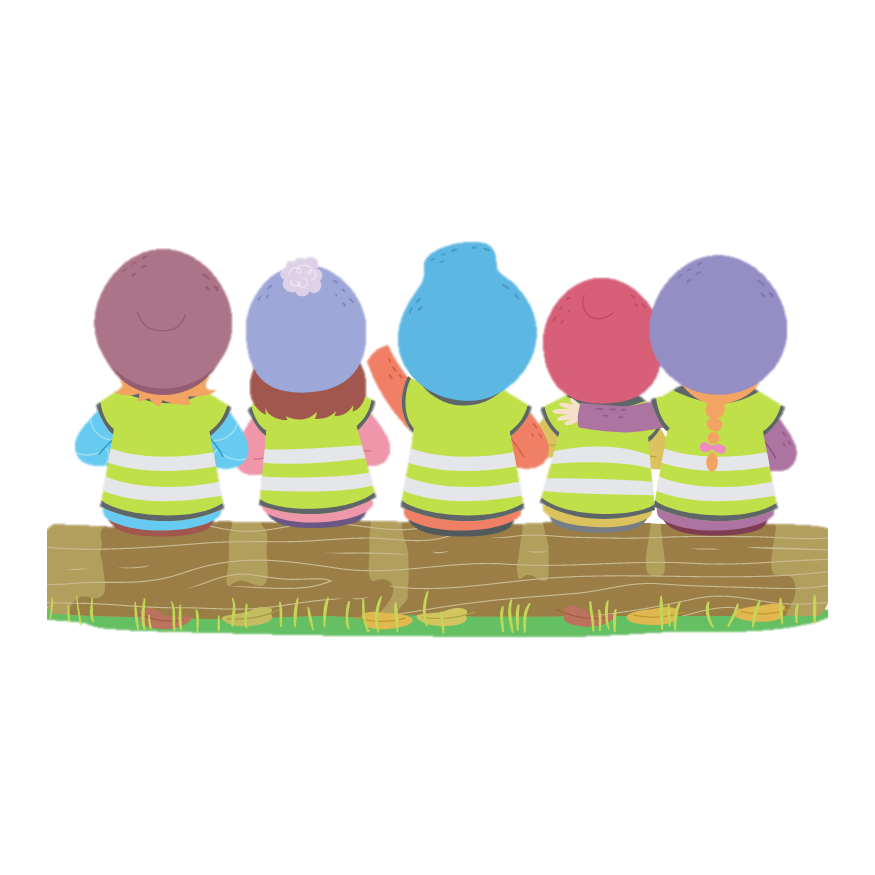 主角是誰?
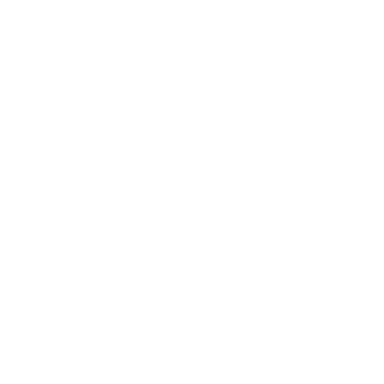 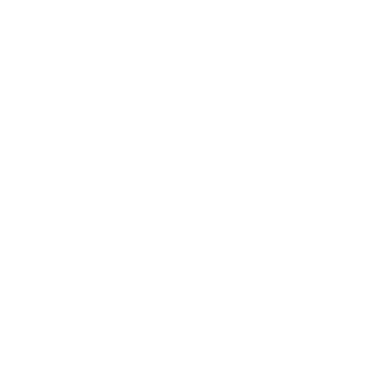 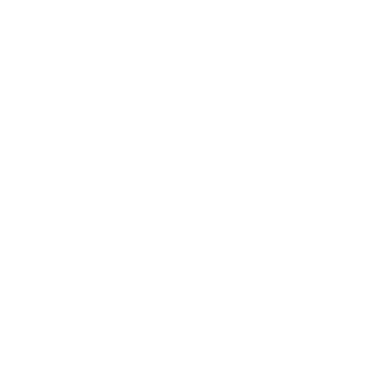 發生了什麼事?
你看到了什麼?
客觀/事實 Objective
提出真外在客觀事實的問句
O
葉永鋕
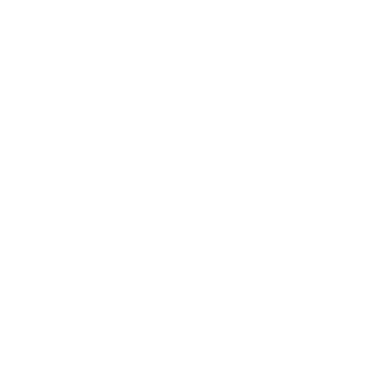 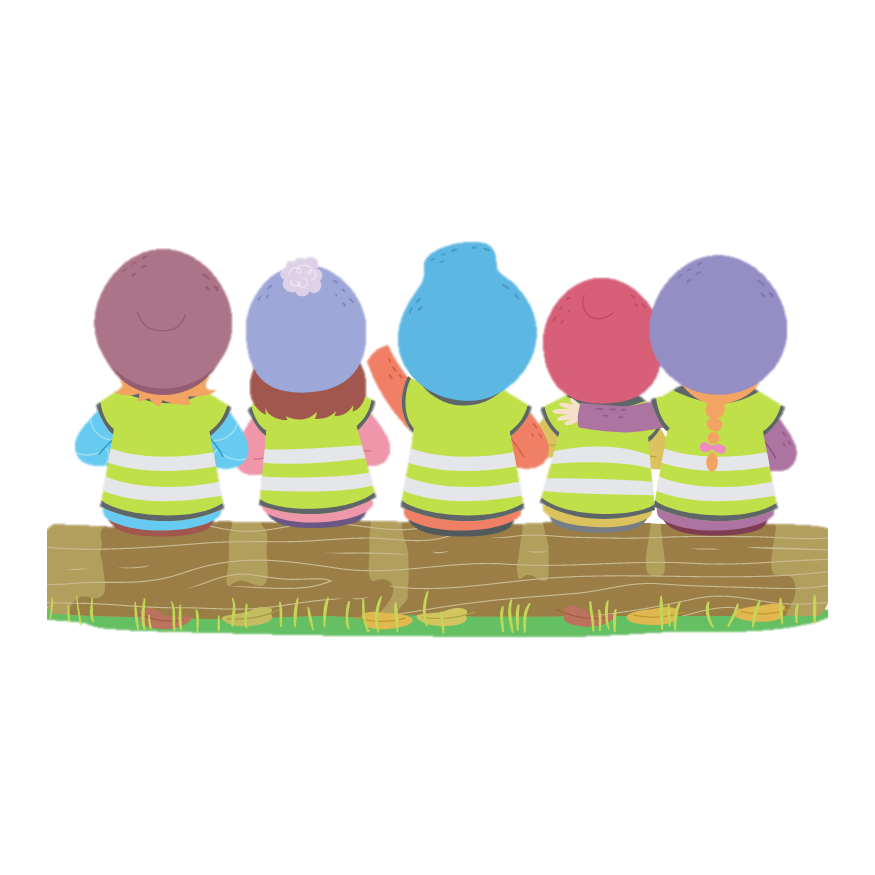 主角是誰?
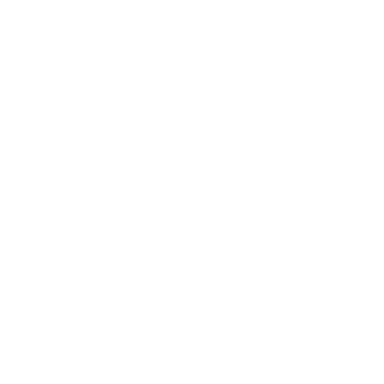 葉永鋕倒地
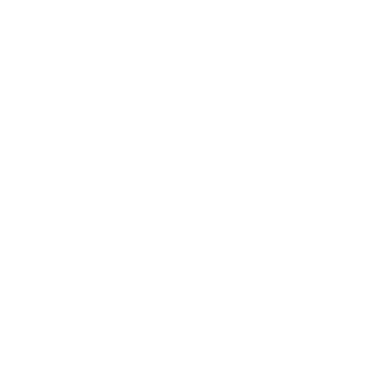 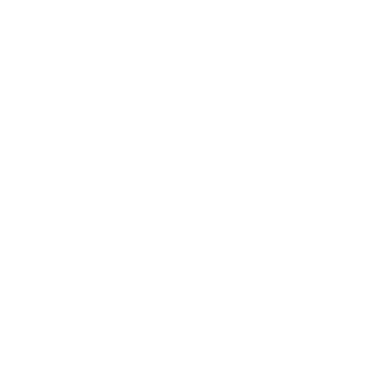 發生了什麼事?
請學生簡訴故事經過
你看到了什麼?
感受/反應 Reflective喚起內心情緒與感受的問句
R
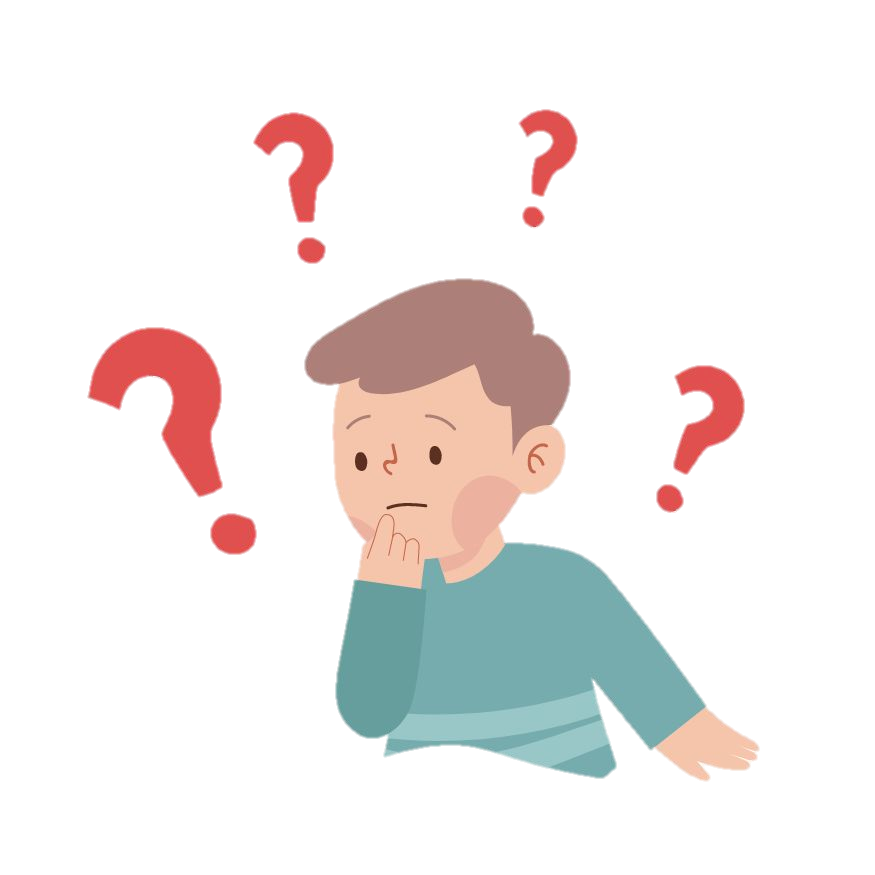 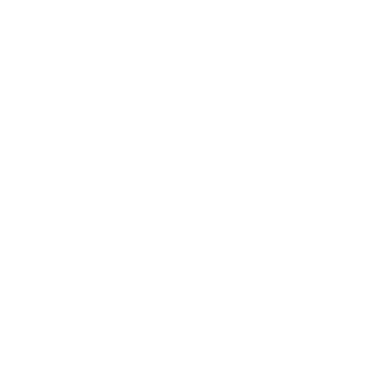 你印象最深刻的部分是什麼?
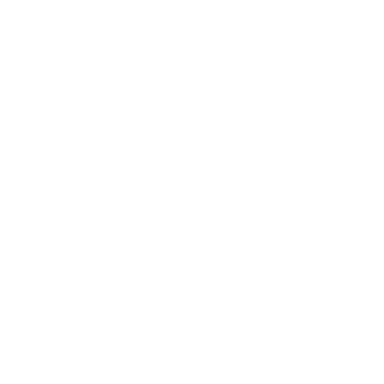 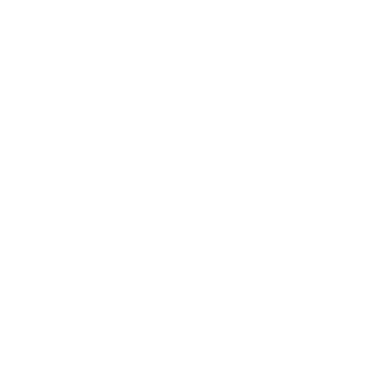 你的感受又是如何?
惶恐、害怕、難過、驚訝、憤怒、煩悶、焦躁、哀傷、不理解………
感受/反應 Reflective喚起內心情緒與感受的問句
R
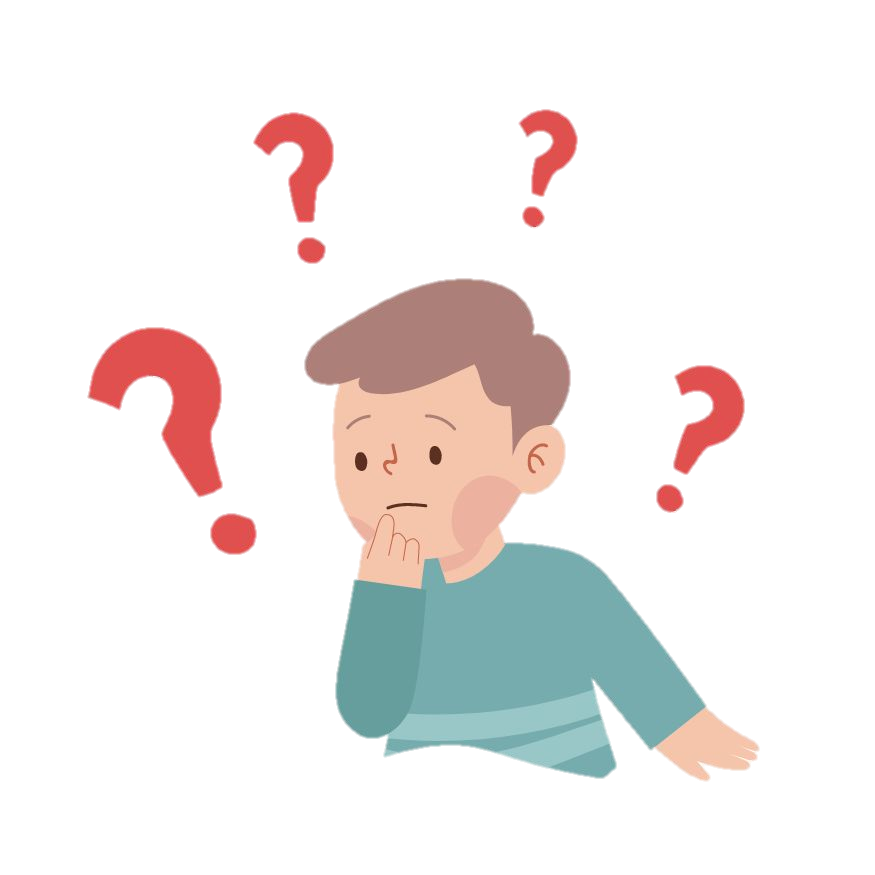 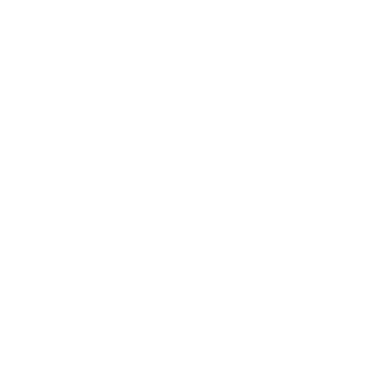 你印象最深刻的部分是什麼?
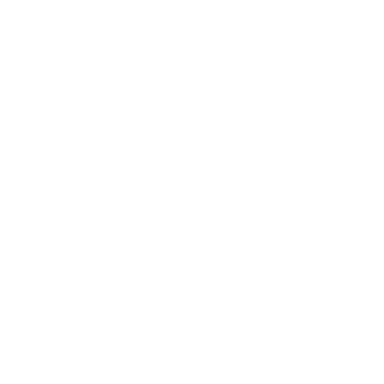 莫名倒地、為何害怕上廁所………
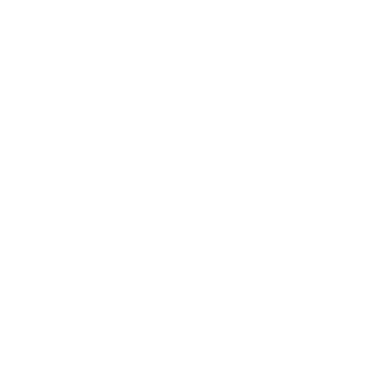 你的感受又是如何?
惶恐、害怕、難過、驚訝、憤怒、煩悶、焦躁、哀傷、不理解………
意義/價值/經驗 Interpretive連結前述感受的問句
I
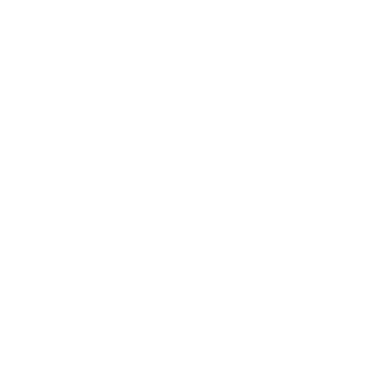 有沒有類似的事件或經驗?
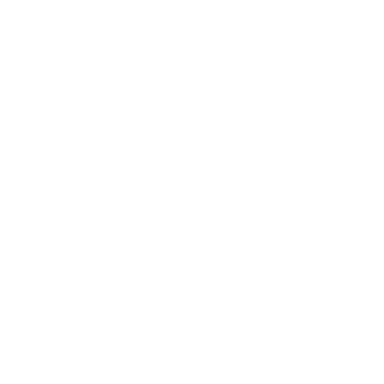 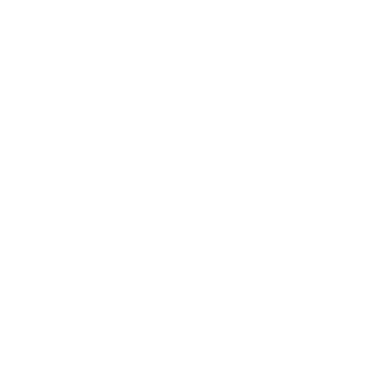 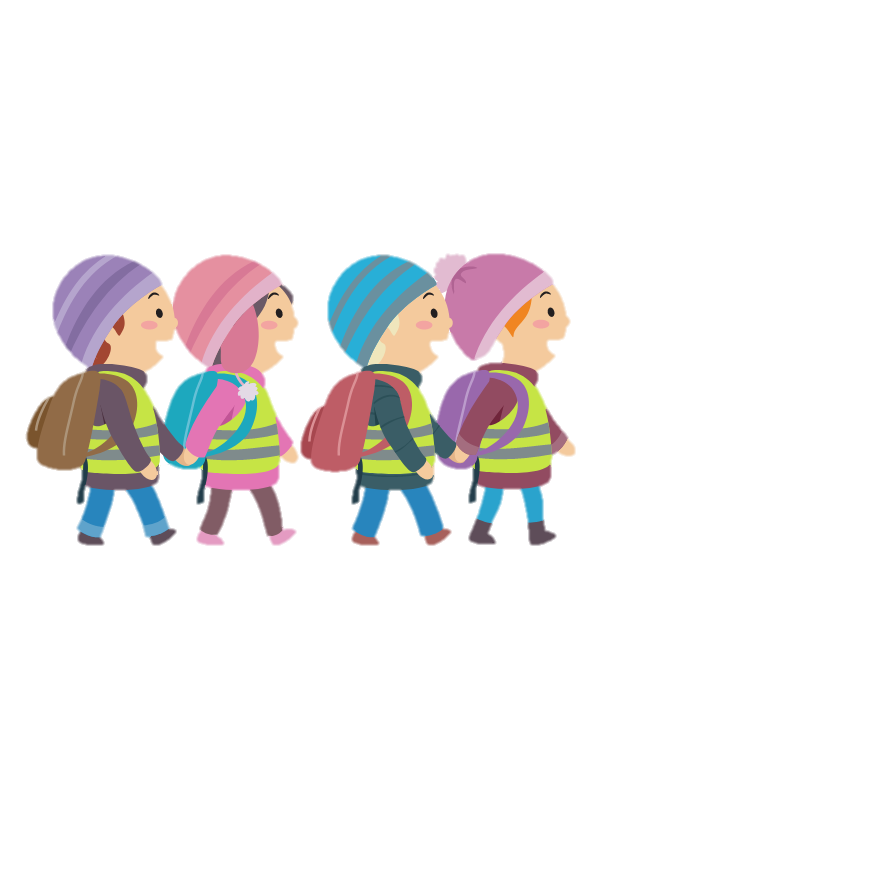 從葉永鋕事件中，你學到了什麼?(有什麼重要的意義?)
意義/價值/經驗 Interpretive連結前述感受的問句
I
班上同學、學校同學、家人、親友、社區人士
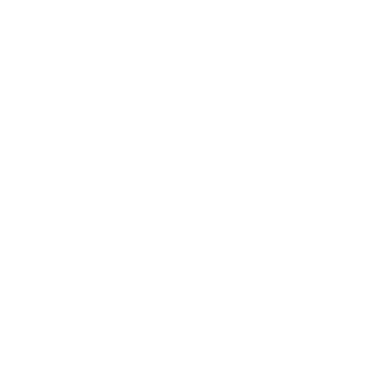 有沒有類似的事件或經驗?
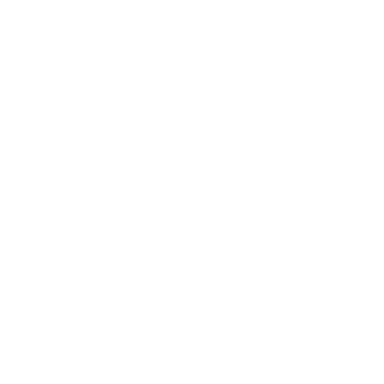 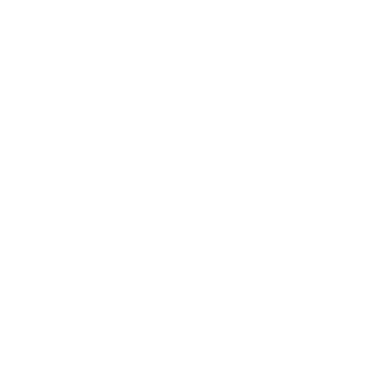 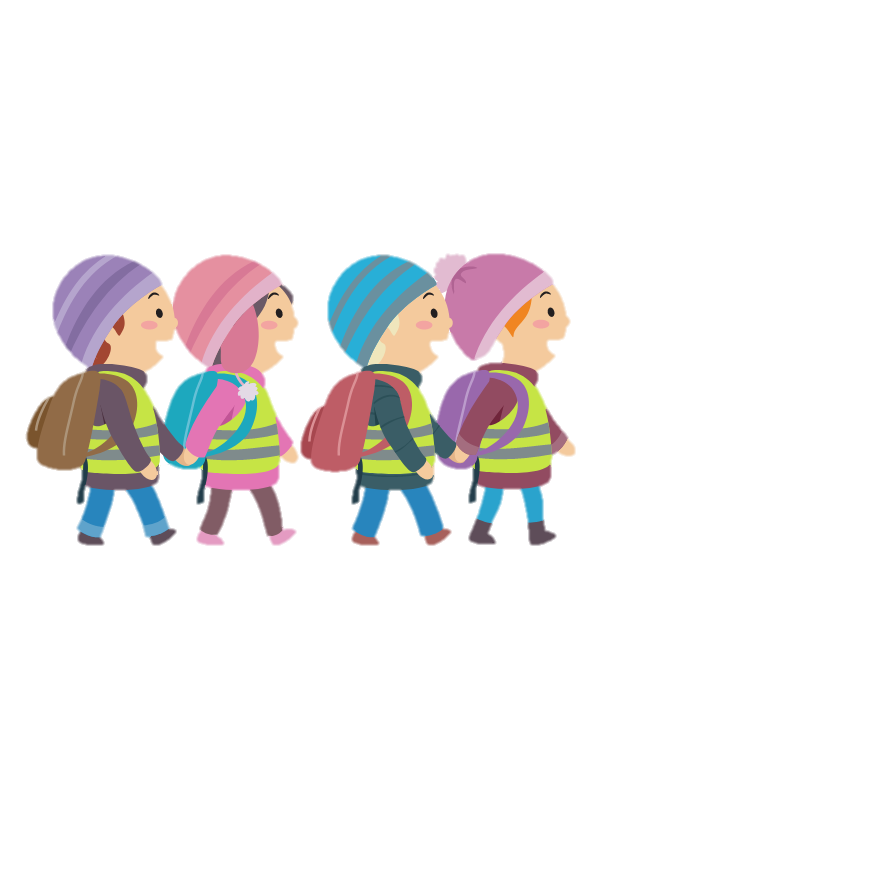 從葉永鋕事件中，你學到了什麼?(有什麼重要的意義?)
不能霸凌、同學幫助與陪伴、友善的校園環境、旁觀者的行為
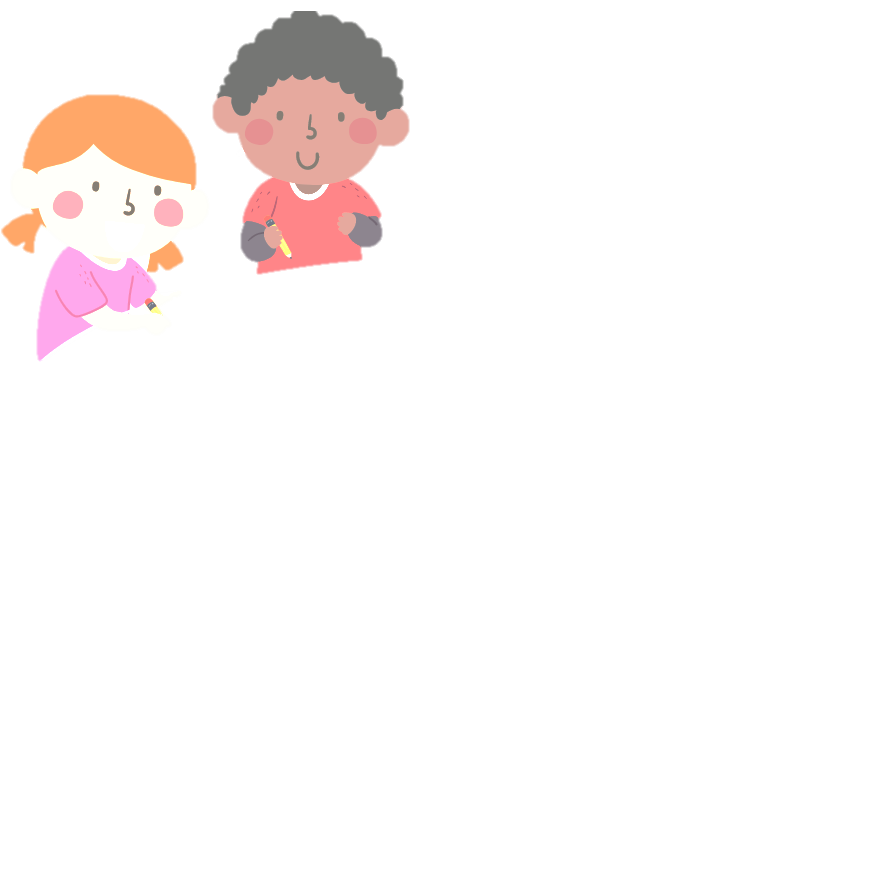 決定/行動 Decisional找出決和行動的問句
D
葉永鋕
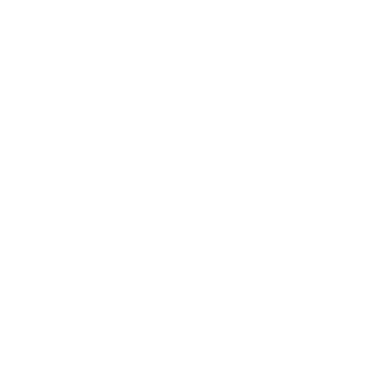 如果時光倒流，不讓遺憾的事件再次發生，你覺得有什麼地方是可以改變的?
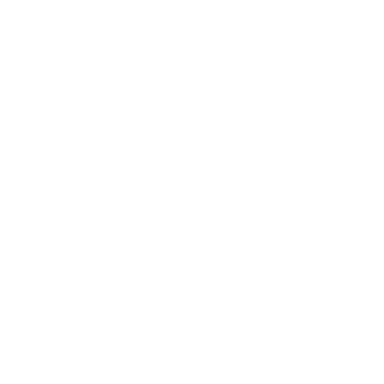 葉永鋕可以怎麼做?/老師可以怎麼做?/同學可以怎麼做?
如何營造一個友善的學校環境?
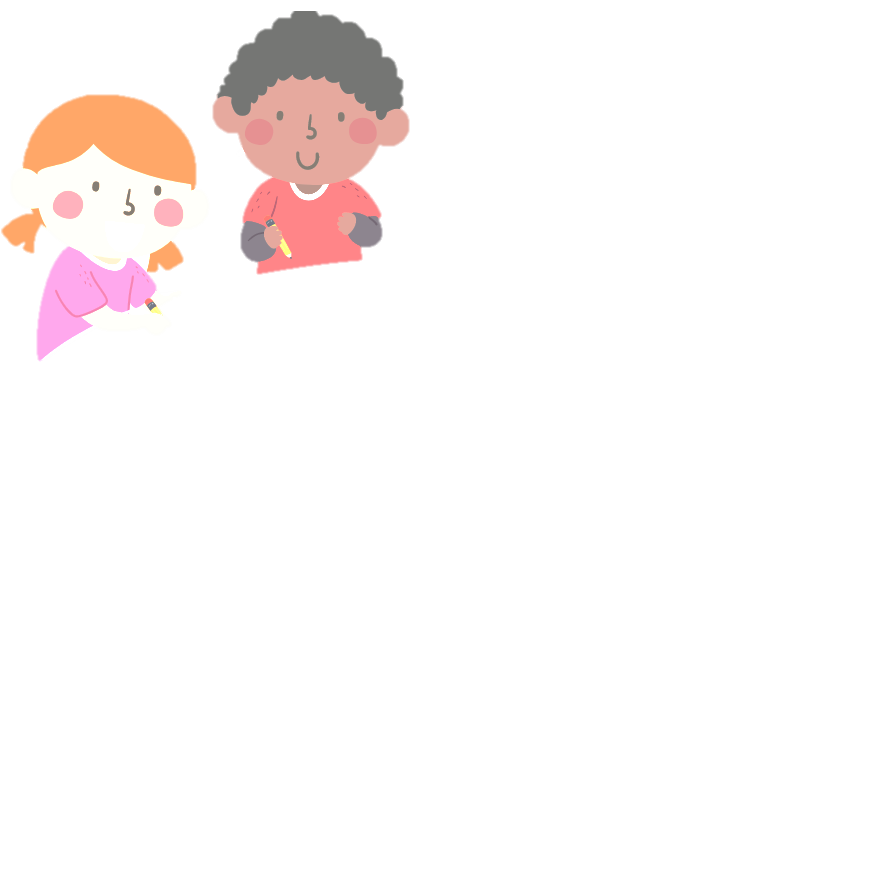 決定/行動 Decisional找出決和行動的問句
D
葉永鋕
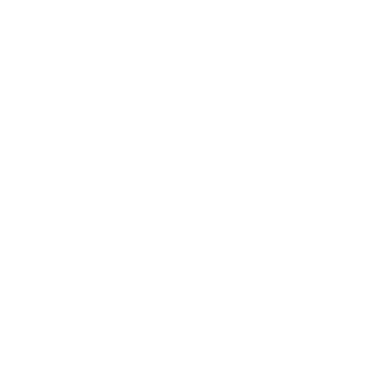 如果時光倒流，不讓遺憾的事件再次發生，你覺得有什麼地方是可以改變的?
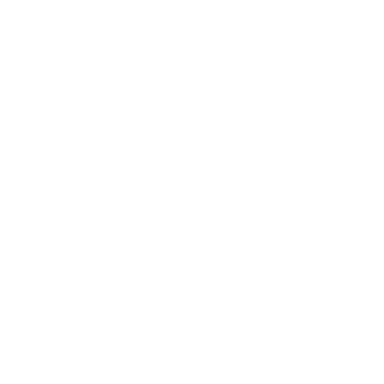 葉永鋕可以怎麼做?/老師可以怎麼做?/同學可以怎麼做?
如何營造一個友善的學校環境?
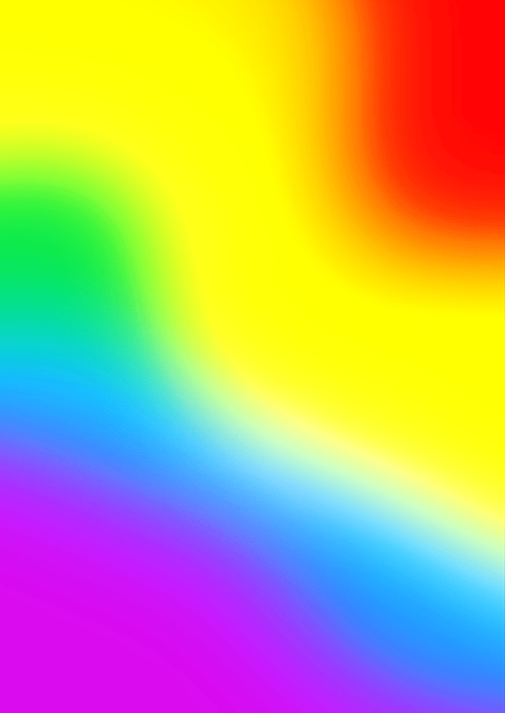 我有悄悄話想對你說
認識了性別平等教育日背後的故事後，你會發現生活中有跟葉永鋕一樣弱勢的朋友或家人。你的內心一定有很多話想對他們說。讓我們寫一封信給他們，表達我們的心情與鼓勵。
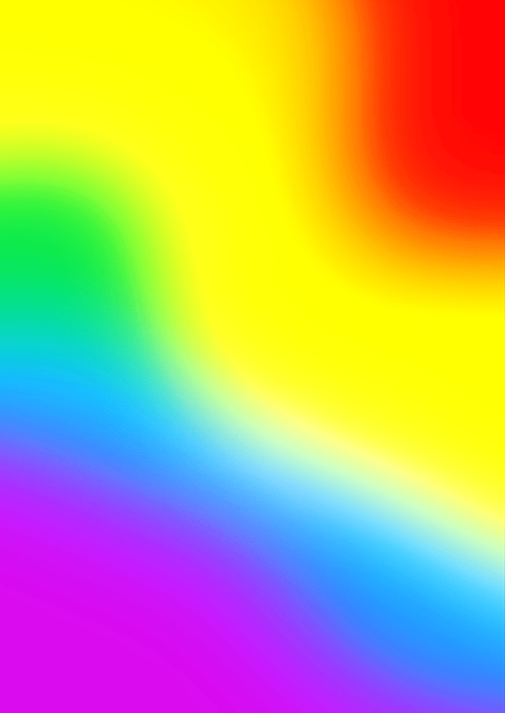 420性別平等教育日
我們可以做些什麼?
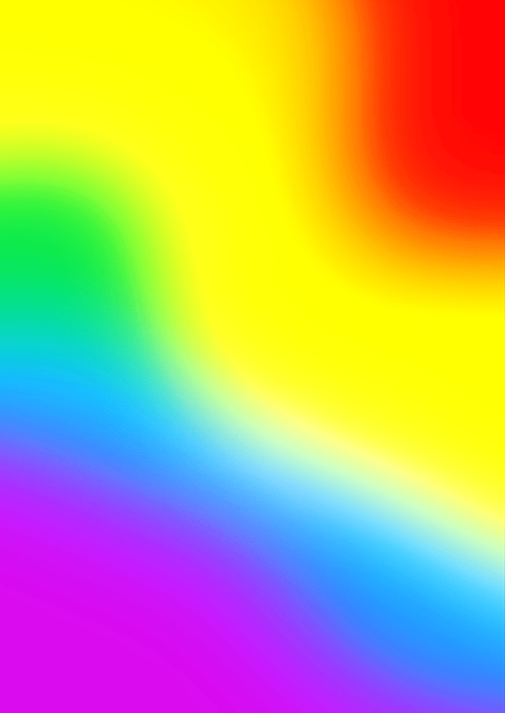 420性別平等教育日
我們可以做些什麼?
尊重多元的生理性別、性別氣質、性傾向與性別認同
認識身體界限與尊重他人的身體自主權
拒絕性騷擾、性侵害、性霸 凌
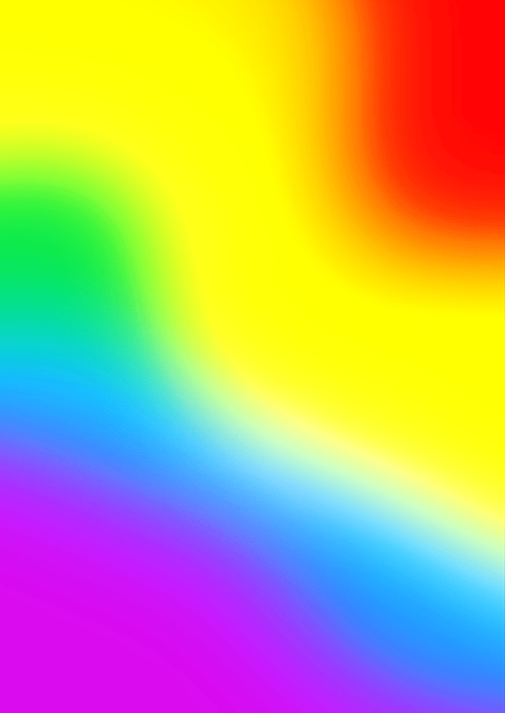 420性別平等教育日我們可以做些什麼?
尊重多元
尊重不同的性別特質、性別認同與性傾向。
精彩綻放
營造性別友善的校園。